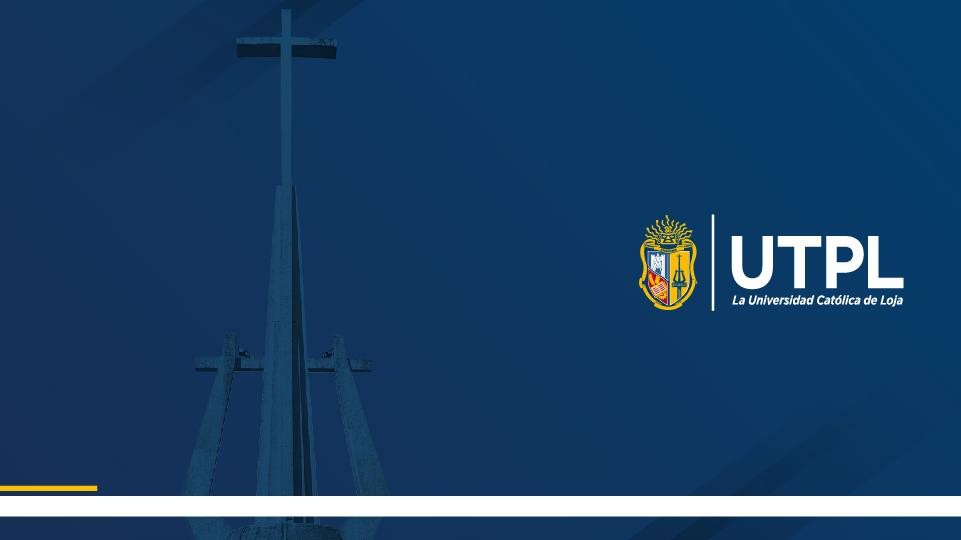 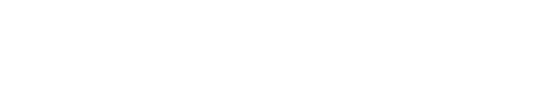 Tareas académicas, Trabajos de Titulación para los estudiantes de la Facultad  de Ciencias de la Salud.
Citar y referenciar con Normas Vancouver​
Contenido
Citas
¿Qué son las normas  Vancouver?
Tablas
Formato
Figuras
Importancia
Referencias
¿Qué son las normas Vancouver?
Son un conjunto de reglas y pautas utilizadas en el ámbito académico para la presentación de trabajos científicos, principalmente en el campo de la medicina y ciencias de la salud.
Formato
A4 (21 cm x 29,7 cm)
Márgenes en todos los lados de la hoja de 2,54 cm.
Hoja
Interlineado
Doble espacio en todo el  manuscrito.
Tipo de letra
Arial 12 puntos.
Números romanos hasta el Índice de contenido, y desde el Resumen inicia la numeración en números arábigos, inserte el número de página en la esquina superior derecha.
Numeración de página
Importancia
Citar con las normas Vancouver asegura la integridad académica, promueve la transparencia y confiabilidad de la investigación, evita el plagio y contribuye a la construcción del conocimiento científico.
Citas
Cita directa o textual breve

Hasta tres renglones.
Se  inserta dentro del texto entre comillas.
El número correspondiente se coloca al final, después de las comillas y antes del signo de puntuación.
Se incluye la paginación.
		
	  Cita: (#, p. #)
	  Referencia: Apellidos  e  iniciales  del  nombre  del 		  autor/es. Titulo de artículo. Nombre  de  la  revista. 
       Fecha; Volumen(número): página inicial- final del artículo.
Ejemplo:
Cita:
“El cáncer de próstata sigue siendo incurable y el poder determinar si el propio sistema inmune del cuerpo puede controlar o suprimir los tumores es un concepto que se ha considerado muy importante” ​(1, p. 42)​.
Referencia:
​​1.	Sánchez RM. Nuevas tendencias en inmunoterapia para el cáncer de 	próstata. Umbral Científico. Diciembre 	de 	2003; (003): 42–47.
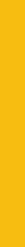 Citas
Ejemplo
Cita:






Referencia:	
2.	 Walbaum B, Rodríguez J, Acevedo F, Camus M, Manzor M, Martinez R, et al. 	Tratamiento 	sistémico actual para cáncer de mama avanzado hormono-	dependiente. Revista Médica Clínica 	Las Condes [Internet]. 2023 [citado 	el 21 de 	enero de 2024]; 34(3): 224–234. Disponible en: 	https://www.sciencedirect.com/science/article/pii/S0716864023000421
Cita directa o textual extensa
Se escribe sin comillas.
En renglón aparte.
Todo el texto con una sangría de 1,27 cm del margen izquierdo
El  tamaño de fuente debe ser un punto menos que el  texto normal (Arial 11) y el número de la cita se escribe al final antes del signo de puntuación.
 	  Cita: (#)
	  Referencia: Apellidos e iniciales del nombre del 		 autor/es. Titulo de artículo. Nombre de la revista 		[Internet]. Año [citado día mes y año]; 			Volumen(número): página inicial- final del artículo. 	Disponible en: URL
El cáncer de mama es la primera causa de muerte en mujeres chilenas. La mayoría de estos tumores dependen del estímulo estrogénico, por tanto, la deprivación de estrógenos es una parte relevante de su tratamiento. La combinación de terapia endocrina con tratamientos dirigidos ha demostrado prolongar la sobrevida global de pacientes con cáncer de mama avanzado estrógeno dependiente versus la terapia antiestrogénica aislada (2).
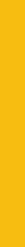 Citas
Cita:
Como menciona Ayala Yáñez et al. ​(3)​ “La infertilidad es un fenómeno dinámico, expresado de forma individual, que afecta a la pareja imposibilitada para concebir un hijo de manera natural; es una condición muy importante que abarca aspectos médicos, psicológicos, emocionales y demográficos, con repercusiones éticas, sociales, religiosas y legales”.
Referencia:
​Ejemplo: 
3. 	Ayala Yáñez R. , Barroso Villa G. El ABC de los protocolos de 	infertilidad 2019 	[Internet]. 2ª ed. Ciudad de México: 	Editorial Alfil, 	S. A. de C. V.; 2019 [citado el 	22 de enero de 2024]. 233 p. Disponible en: https://elibro.net/es/ereader/bibliotecautpl/117512
Cita integral
El apellido del autor forma parte del texto.
El número de la cita va después del apellido y antes de texto.
Aplica a todos los tipos de cita.
	Cita: Apellido del autor (#)
	Referencia: Apellidos e iniciales del nombre del autor/es. 	Titulo de libro [Internet]. Edición. Lugar de publicación: Editorial; Año. [citado día mes año]. # p.: URL
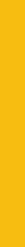 Citas
Cita indirecta o de parafraseo

Hace mención a las ideas de un autor, pero con las propias palabras del investigador.
Va dentro del texto, pero sin comillas.
La numeración de la cita va al final, antes del signo de puntuación.		
	   Cita: (#)
	Referencia: Apellidos e iniciales del nombre del 	autor/es. Título de libro [Internet]. Edición. Lugar de 	publicación: Editorial; Año. [citado día mes año]. # p. 	Disponible en: URL
Ejemplo:
Cita:
El avance en el conocimiento de la biología molecular del cáncer de próstata resistente a la castración (CPRC) revela que el receptor androgénico juega un papel crucial en su progresión. Esto impulsa el desarrollo de terapias hormonales más efectivas, mientras que un nuevo taxón y un radioisótopo muestran actividad relevante en el CPRC (4)​.
Referencia:
​​4.	Mellado B. Guías de consenso para el manejo del cáncer de próstata resistente 	a castración en Catalunya [Internet]. 2a ed. Barcelona: Editorial UOC; 2014. 	[citado el 24 enero 2024] 119 p. Disponible en: 	https://elibro.net/es/lc/bibliotecautpl/titulos/57647​
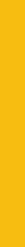 Citas
Ejemplo: 
Tradicionalmente, el varicocele se ha caracterizado por su impacto sobre la espermatogénesis a través de efectos locales sobre Sertoli y las células germinales. Hoy en día, también se reconoce el potencial impacto deletéreo en la disfunción de las células de Leydig como consecuencia del varicocele (15-17).
La fisiopatología del deterioro testicular inducido por varicocele se ha estudiado ampliamente, sin una respuesta definitiva. Los mecanismos sugeridos son hipertermia escrotal, alteraciones hormonales, hipoperfusión testicular e hipoxia, así como reflujo de metabolitos tóxicos (4,18).
Citas múltiples
Cuando hay más de una cita, éstas deben separarse mediante comas, pero si fueran continua, se menciona la primera y la última separadas por un guion.
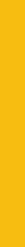 Tablas
Cada tabla debe ir enumerada consecutivamente siguiendo el orden de la primera aparición en el texto, acompañada de la palabra Tabla en negrita (Tabla).

El título debe ser breve y va después de la palabra Tabla. Todo va en la parte superior, al margen izquierdo (Arial 12, interlineado 1,5).

Cuando la información de la tabla es tomada o extraída de una fuente externa, se menciona debajo de la figura y se coloca en las referencias. Tomado de Apellido del Autor (#) (Arial 10, interlineado 1,5).

Si la Tabla es de autoría propia no se coloca ningún tipo de cita y referencia.

La numeración es en números arábigos de acuerdo al orden de aparición en el texto.

En las tablas no se usan líneas verticales, únicamente algunas líneas horizontales que tengan la función de diferenciar campos dentro de la tabla.

Las explicaciones sobre el contenido de la tabla se ponen en notas al final. Se puede especificar las abreviaturas no usuales, términos a detallar, entre otras explicaciones que sean solo necesarias y no se han colocado en el texto. Para ello, se puede utilizar los símbolos siguientes con la secuencia a continuación: *, †, ‡, a, b, c. (Arial 10, interlineado 1,5).
Para el contenido de la tabla utilice Arial 10 e interlineado 1,5.
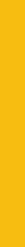 Referencia 

​​5.	De Luca P. Rol de BRCA1 en la regulación de la transcripción 	en 	cáncer 	de 	próstata [Internet] [Tesis doctoral]. [Buenas 	Aires]: 	Universidad de 	Buenos 	Aires; 2011 [citado 22 	de 	enero 	de 2024]. 	Disponible en: 	https://elibro.net/es/lc/bibliotecautpl/titulos/85391
Figuras
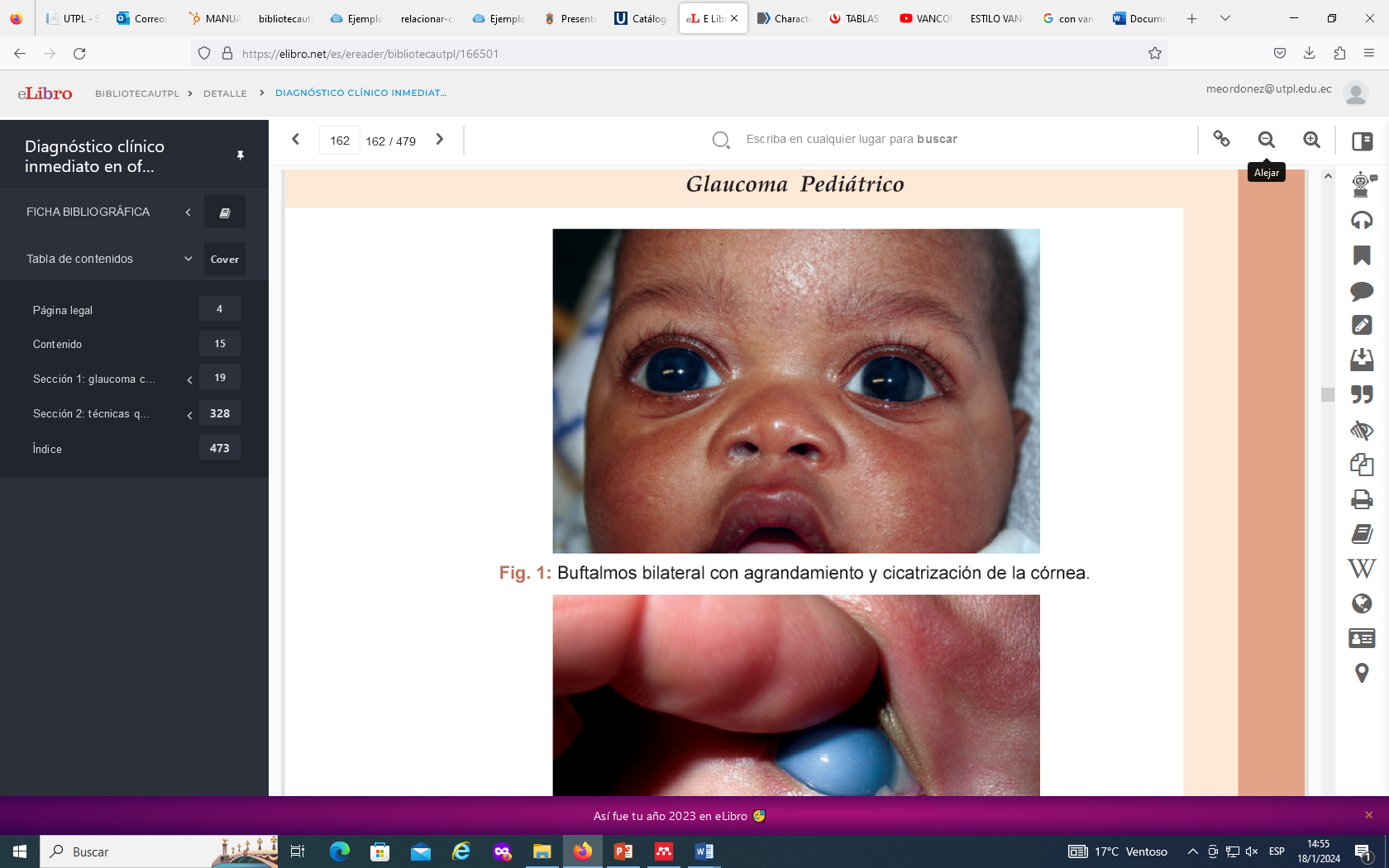 Incluye:  gráficos, fotografías, diagramas, mapas y dibujos.

Cada figura debe ir enumerada consecutivamente siguiendo el orden de la primera aparición en texto. Acompañada de la palabra Figura en negrita (Figura).

El título debe ser breve y va después de la palabra Figura, va en la parte inferior, al margen izquierdo (Arial 12, interleineado 1,5).

Cuando la información de la figura es tomada o extraída de una fuente externa, se menciona debajo de la figura y se coloca en las referencias. Utilice Arial 10 e interlineado 1,5.

Si la figura es de autoría propia no se coloca ningún tipo de cita y referencia.

La numeración es  en números arábigos de acuerdo al orden de aparición en el texto.

Las figuras se incluirán en las referencias si son tomadas de alguna fuente de información publicada  (libro, revista, internet, periódico, etc.)

Las explicaciones sobre el contenido de la figura se ponen en notas al final. Utilice Arial 10 e interlineado 1,5.
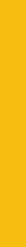 Referencia

​​6.	Melamed S, Dada T, Khalil AK, editores. Diagnóstico 	clínico 	inmediato en oftalmología (glaucoma) [Internet]. 	Panamá: 	Jaypee - Highlights Medical Publishers; 2010 	[citado 22 	de 	enero 	de 2024]. Disponible en: 	https://elibro.net/es/lc/bibliotecautpl/titulos/166501
Lista de referencias
Referencias
Las referencias se numeran en el orden en que aparecen en el texto consecutivamente.
Se menciona hasta seis autores. En caso de que haya más de seis autores, se mencionan los primeros seis seguidos de et al.
No use viñetas, ni cursiva en las referencias.
Utilice Arial° 12 y justificado.
Si se cita una fuente en línea, se debe proporcionar la URL completa y la fecha de consulta.
Artículo científico electrónico

Elementos: 
Apellidos e iniciales del nombre del autor/es. Titulo de artículo. Nombre de la revista [Internet]. Año [citado día mes y año]; Volumen(número): página inicial- final del artículo. Disponible en: URL
Ejemplo: 
1.	 Walbaum B, Rodríguez J, Acevedo F, Camus M, Manzor M, Martínez R, et al. Tratamiento 	sistémico actual para cáncer de mama avanzado hormono-dependiente. Revista Médica Clínica 	Las Condes [Internet]. 2023 [citado 	el 21 de enero de 2024]; 34(3): 224–34. Disponible en: 	https://www.sciencedirect.com/science/article/pii/S0716864023000421
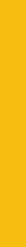 Tesis en internet
Elementos: 
Apellidos e iniciales del nombre del autor/es. Titulo de la tesis [Internet] [Tipo de tesis]. [Lugar de publicación]: Institución; Año [citado día mes año]. Disponible en: URL
Ejemplo: 

2.	De Luca P. Rol de BRCA1 en la regulación de la transcripción 	en cáncer de próstata [Internet] [Tesis doctoral]. [Buenos 	Aires]: Universidad de Buenos Aires; 2011 [citado el 22 	de 	enero 	de 2024]. Disponible en: 	https://elibro.net/es/lc/bibliotecautpl/titulos/85391
Libro electrónico
Elementos: 
Apellidos e iniciales del nombre del autor/es. Titulo de libro [Internet]. Edición. Lugar de publicación: Editorial; Año. [citado día mes año]. # p. : URL
Ejemplo: 
3. 	Ayala Yáñez R., Barroso Villa G. El ABC de los protocolos de 	infertilidad 	2019 	[Internet]. 2a ed. Ciudad de México: 	Editorial 	Alfil, 	S. A. de C. V.; 	2019 [citado el 22 	de enero 	de 2024]. 233 p. 	Disponible en: 	https://elibro.net/es/ereader/bibliotecautpl/117512
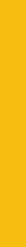 Revista impresa
Elementos: 
Apellidos e iniciales del nombre del autor/es. Titulo de artículo. Nombre de la revista. Año; Volumen(número): página inicial- final del artículo
Ejemplo: 
4.	 Sánchez RM. Nuevas tendencias en inmunoterapia para el 	cáncer de próstata. Umbral Científico. Diciembre 	de 	2003;(003):42–47
Libro impreso
Elementos: 
Apellidos e iniciales del nombre del autor/es. Título de libro. Edición. Lugar de publicación: Editorial; Año. # p. 
Ejemplo: 
5. 	 Blume J. ¿Estás ahí, Dios? Soy yo, Margaret. Buenos Aires: 	GRANTRAVESÍA; 2021. 163 p.
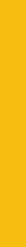 Libro con autor corporativo
Elementos: 
Autor corporativo. Título de libro [Tipo de medio]. Edición. Lugar de publicación: Editorial; Año. # p. Disponible en: URL

Ejemplo: 
6.	World Health Organization. (2007). Informe sobre la salud en 	el mundo 2007: un porvenir mas seguro, protección de la 	salud pública mundial en el siglo XXI [Internet]. 3a ed. 	Ginebra: Organización Mundial de la Salud; 2009. 100 p. 	Disponible en:	https://iris.who.int/handle/10665/43716
Sitio Web
Elementos: 
Apellidos e iniciales del nombre del autor/es. Título de la publicación [Internet]. Lugar de publicación. Editor;  año [fecha de consulta]. Disponible en: URL
Ejemplo: 
7. Dirección Nacional de Estadística y Análisis de Información de 	Sistema Nacional de lnformación. Vacunómetro COVID-19 [Internet]. 	Quito.	 Ministerio de Salud Pública. 2023 	[citado el 21 de enero de 	2024]. Disponible en: https://lc.cx/j1ScUm
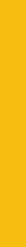 Referencias
	
1.	Universidad de San Martín de Porres. Estilo Vancouver: guía para citas y referencias bibliográficas [Internet]. 	2023 [citado el 22 de enero de 2024]. 	Disponible en: https://sibus.usmp.edu.pe/descargas/guia_vancouver.pdf
2.	Universidad Autónoma de Madrid. Citas y elaboración de bibliografía: el plagio y el uso ético de la información: Estilo Vancouver [Internet]. 2023 [citado 	el 22 de enero de 2024]. Disponible en: 	https://biblioguias.uam.es/citar
3.	Universidad Autónoma de Madrid. Biblioguías: Citas y elaboración de bibliografía: el plagio y el uso ético de la 	información: Estilo Vancouver 	[Internet]. [citado el 22 de 	enero de 2024]. Disponible en: 	https://biblioguias.uam.es/citar/estilo_vancouver
4. Patrias K, author; Wendling D, editor. Citing Medicine: The NLM Style Guide for Authors, Editors, and Publishers 	[Internet]. 2nd edition. Bethesda 	(MD): National Library of Medicine (US); 2007-. Chapter 2, Books. 2007 Oct 10 	[Updated 2015 Aug 11]. Available from: 	https://www.ncbi.nlm.nih.gov/books/NBK7271/
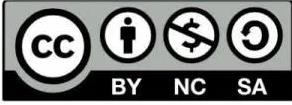 Reconocimiento – NoComercial – CompartirIgual (by-nc-sa)

No se permite un uso comercial de la obra original ni de las posibles obras  derivadas, la distribución de las cuales se debe hacer con una licencia igual a la  que regula la obra original.

La información es con fines académicos y esta prohibida la reproducción parcial o total del documento.

Por derechos de autor, el presente texto no puede distribuirse, copiarse,  reproducirse, publicarse o venderse. Acciones como estas están sancionadas en  las normativas nacionales e internacionales correspondientes. El texto referido  es para SU USO ACADÉMICO EXCLUSIVO y cualquier uso distinto acarreará las  sanciones previstas en el Reglamento de Ética y Régimen Disciplinario de la  UTPL, sin perjuicio a las civiles, administrativas y penales a las que haya lugar.
@BibliotecaUTPL
     Síguenos en las redes sociales
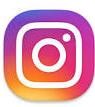 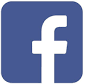 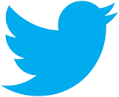 Visita la página web
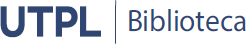 Inscríbete y participa en nuestros talleres gratuitos Talleres de competencias informacionales
Links de interés:
Página de biblioteca: https://biblioteca.utpl.edu.ec/ 
Teleasistencia: https://biblioteca.utpl.edu.ec/teleasistencia 
Microtalleres: https://biblioteca.utpl.edu.ec/microtalleres 
Tutoriales de biblioteca: https://www.youtube.com/@bibliotecautpl7669 
Redes Sociales: https://www.facebook.com/BibliotecaUTPL.Loja 
Página oficial de Normas Vancouver: : https://www.ncbi.nlm.nih.gov/books/NBK310495/
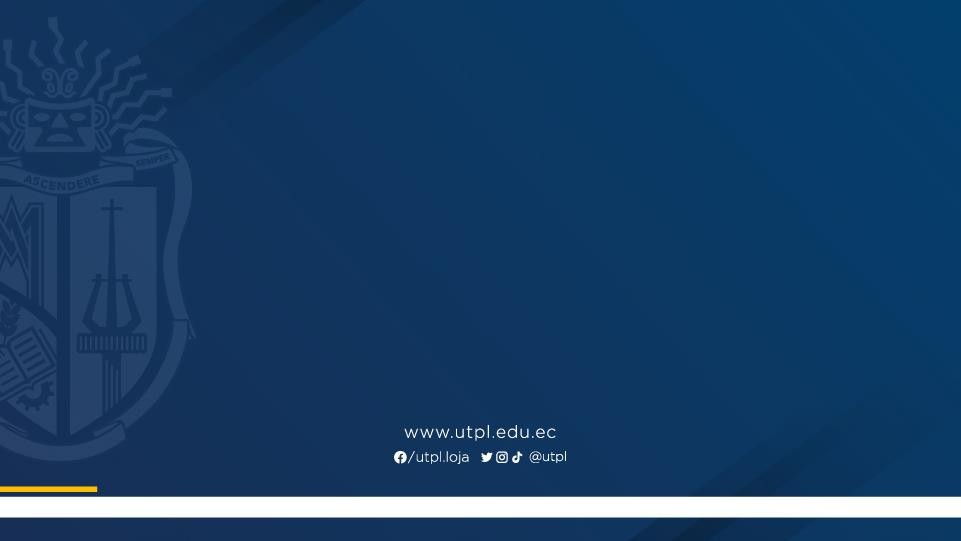 GRACIAS